Профессия
09.01.03 
 «Оператор информационных систем и ресурсов»

Срок обучения: 1 год 10 месяцев (на базе 9классов)
Квалификация: оператор информационных систем и ресурсов
Кто он и чем занимается?


Оператор информационных систем и ресурсов – квалифицированный специалист в области информационных технологий, владеющий навыками обработки текстово-цифровой информации, умеющий работать с пакетами прикладных программ, владеющий основами построения автоматизированных информационных систем.
Оператор информационных ресурсов занимается сбором, обработкой, хранением и передачей информации в организации. Эта специальность включает в себя работу с базами данных, обеспечение безопасности информации, а также техническую поддержку информационных систем.
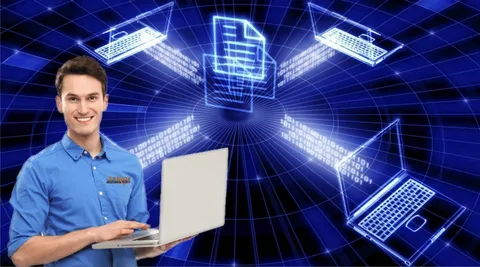 Компетенции оператора информационных систем и ресурсов


Работа с базами данных: оператор информационных ресурсов должен владеть навыками работы с различными системами управления базами данных. Это включает в себя создание, модификацию и обеспечение безопасности баз данных.

Техническая поддержка: специалист должен быть готов к решению технических проблем, связанных с информационными системами. Это включает в себя работу с аппаратным и программным обеспечением.

Защита информации: оператор должен обеспечивать безопасность информационных ресурсов. Это включает в себя меры по предотвращению утечек данных, защите от вирусов и внедрения систем шифрования.

Анализ и отчетность: специалист должен быть способен анализировать данные, выявлять тренды и предоставлять отчетность для поддержки принятия решений в организации.
Где нужен оператор информационных систем и ресурсов?
Выпускники могут работать как в специализированных компьютерных фирмах, так и в различных офисах, банках, страховых компаниях, Call-центрах, издательствах, компаниях, занятых разработкой и поддержанием сайтов, архивах и тд. 
Горизонтальный рост: оператор информационных систем, оператор информационных систем, специалист службы технической поддержки. 
Вертикальный рост: SEO-специалист, руководитель отдела информационных систем и ресурсов, администратор ИТ-проектов.
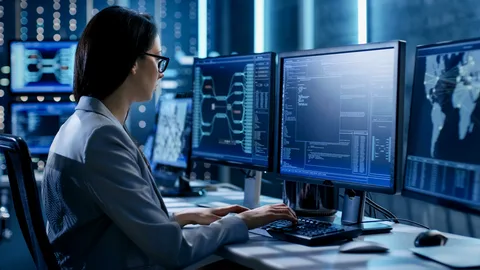 Производственная практика
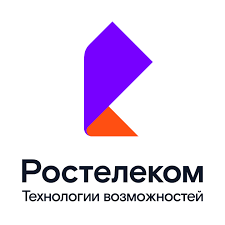 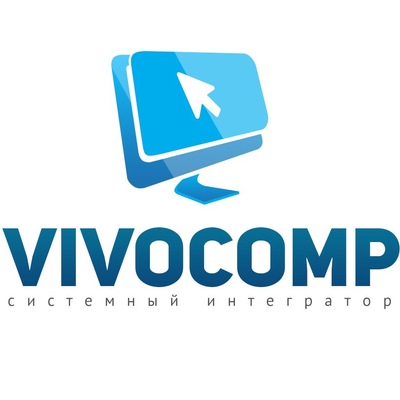 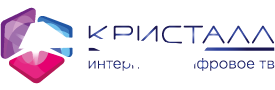 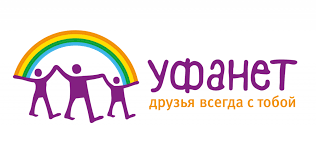 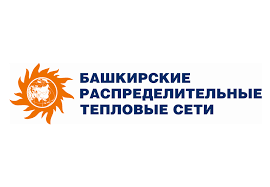 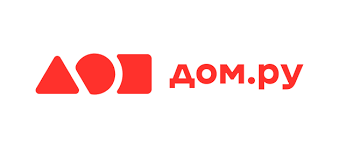 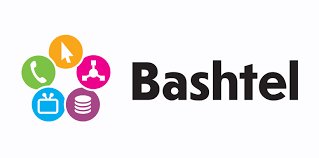